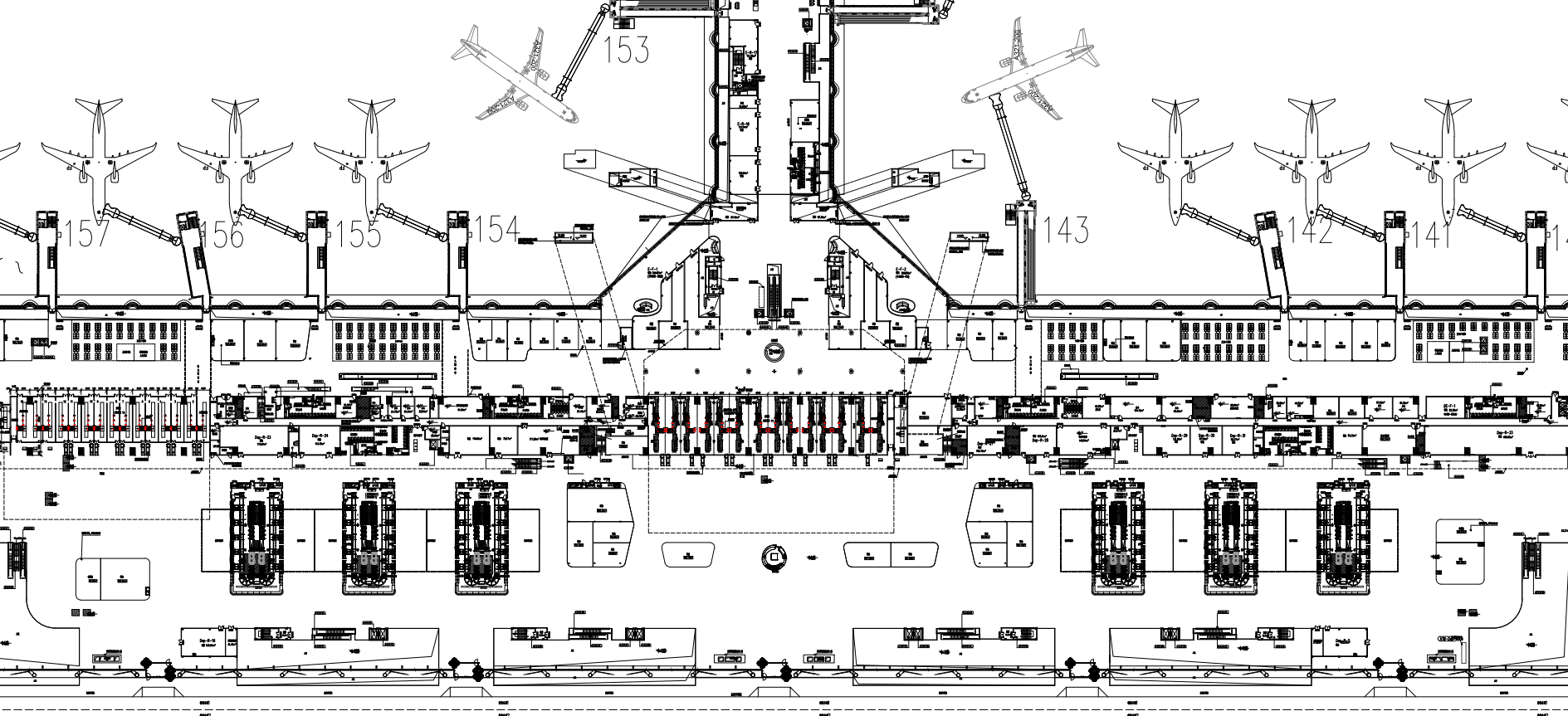 锦庭逸市
烟草
DEP-R-22D（73m2）
便利店
DEP-R-34D（86m2）
茶叶
DEP-R-23D（67m2）
到达大厅
便利店
ARR-R-5D（73m2）
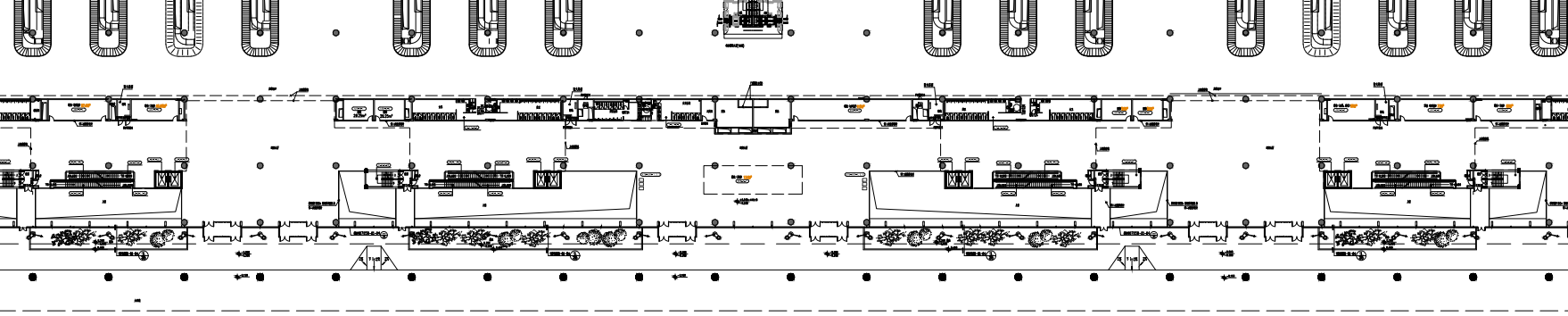 锦韵环香
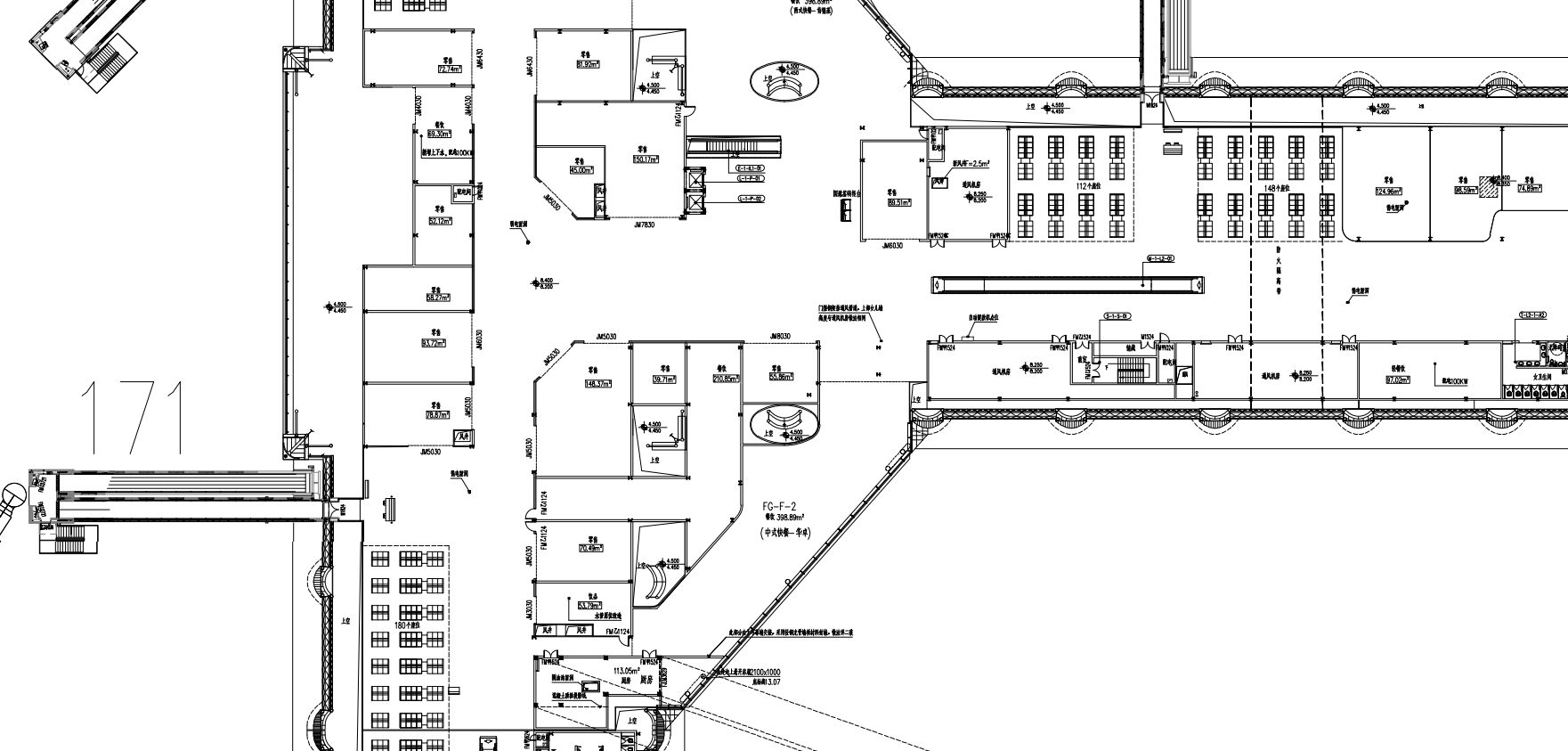 特产综合
FG-R-1D（87m2）
EF连廊
G指廊
特产综合
D-R-1D（142m2）
锦色宴语
D指廊
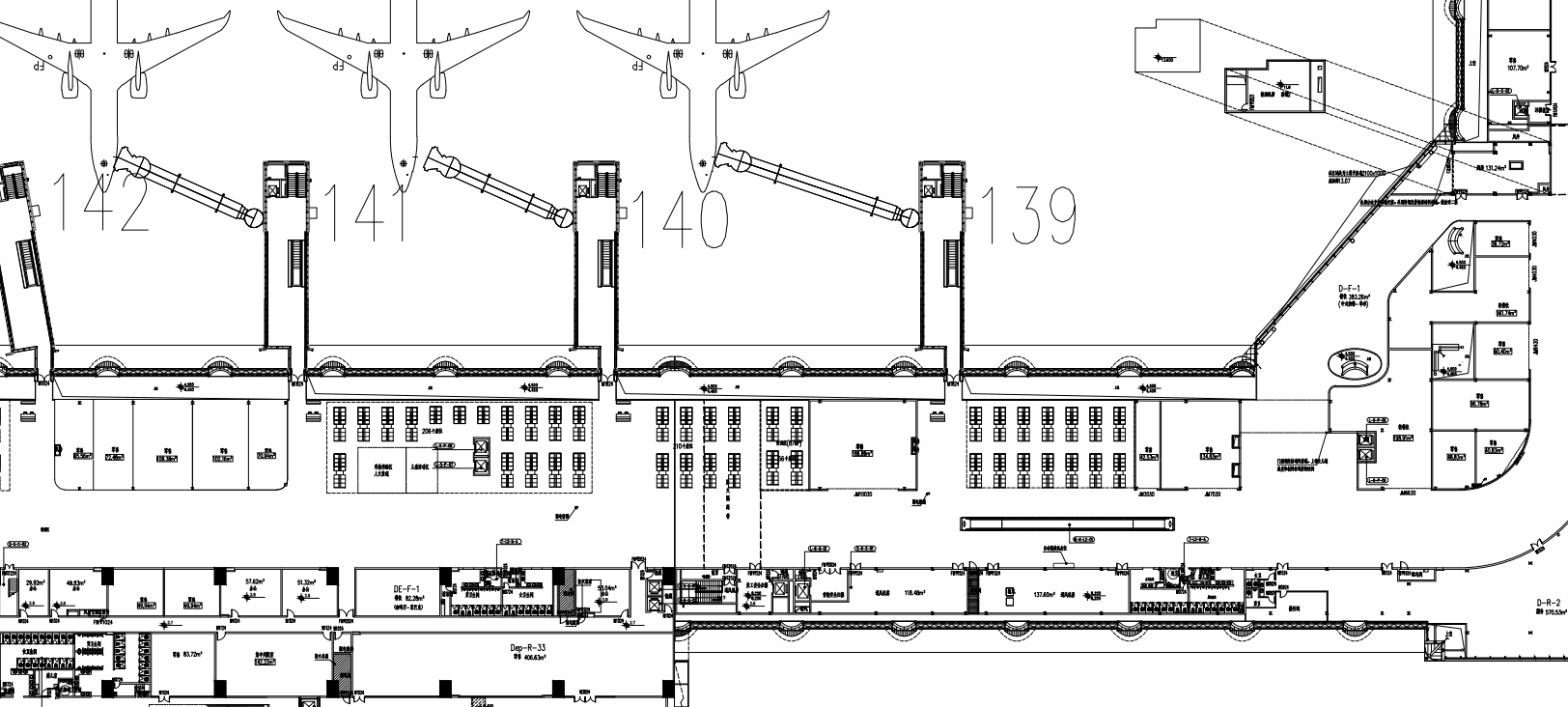 DE连廊
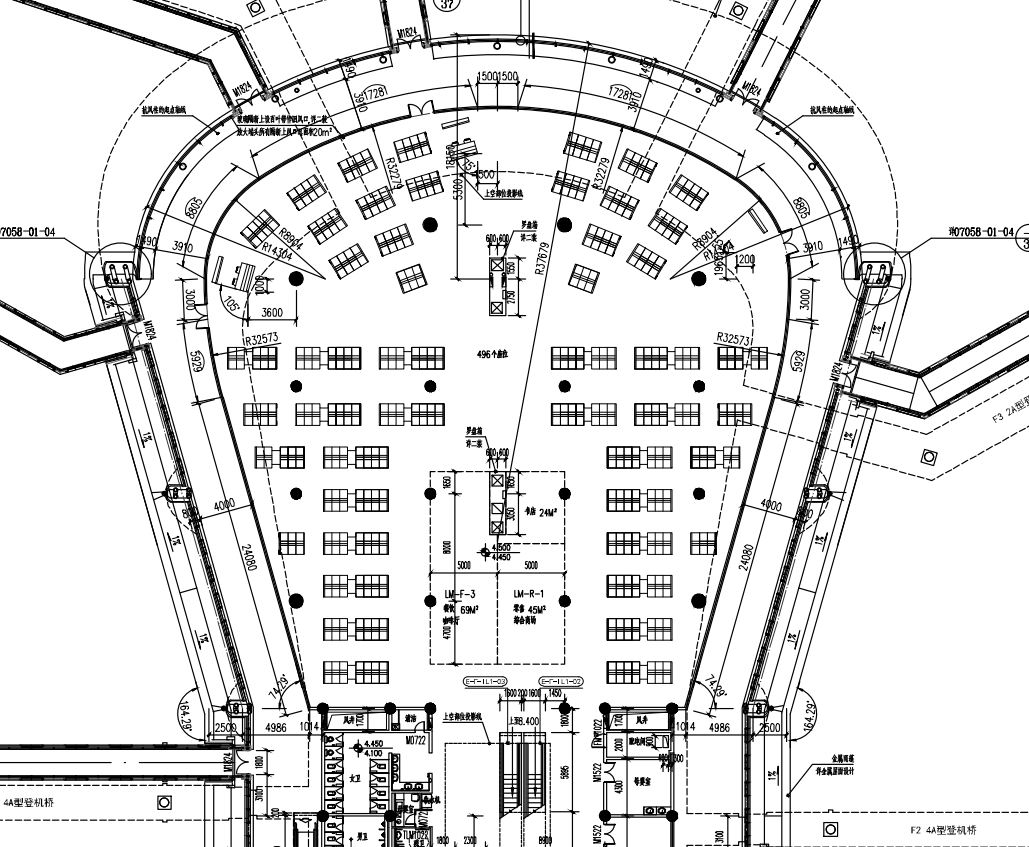 F指廊下夹层
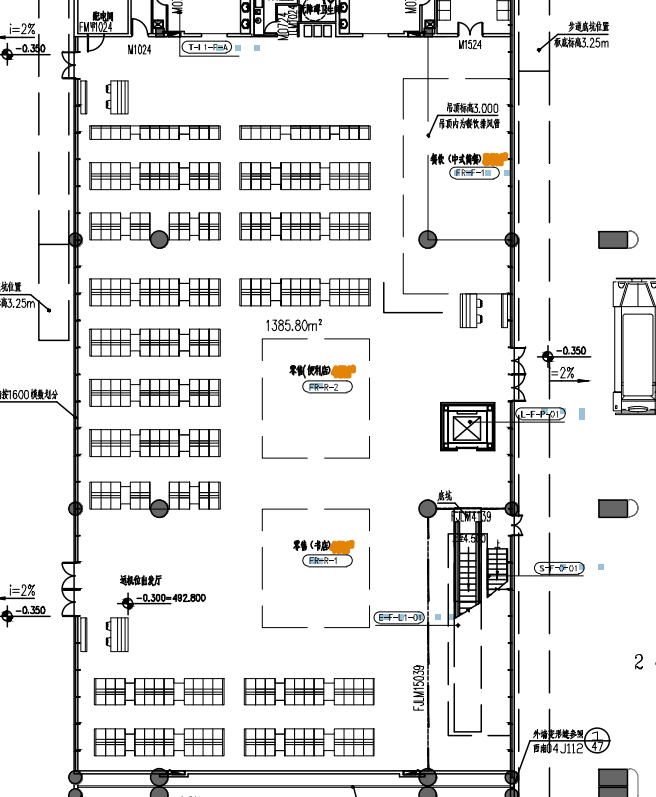 F指廊远机位
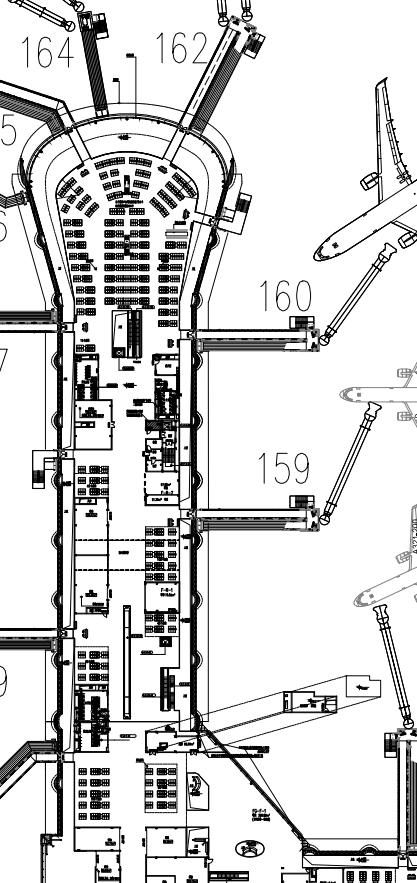 F指廊
特产综合
F-R-1D（71m2）

打包标段含LM-R-1D（44m2）/FR-R-2D（45m2）/F-R-4D（15m2），合计175m2
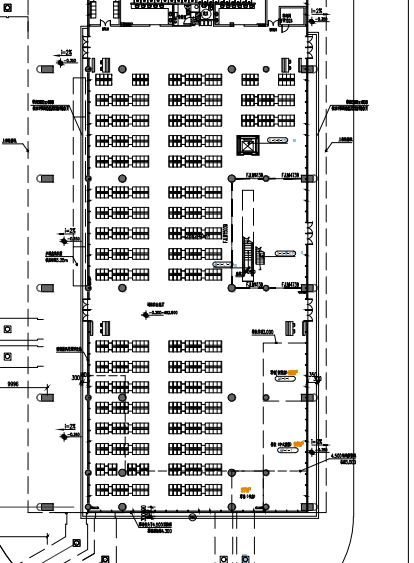 G指廊远机位
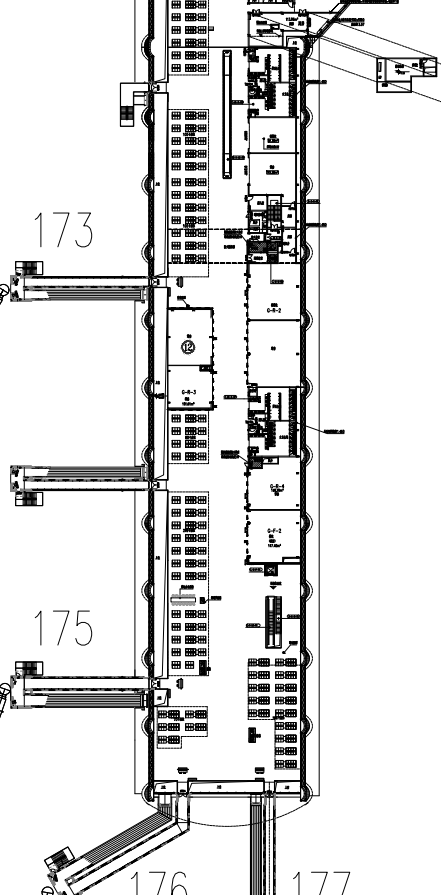 G指廊
1D
3D
特产综合
G-R-3D（102m2）

打包标段含G-R-1D 84m2、GR-R-1D 48.5m2，合计234.5m2